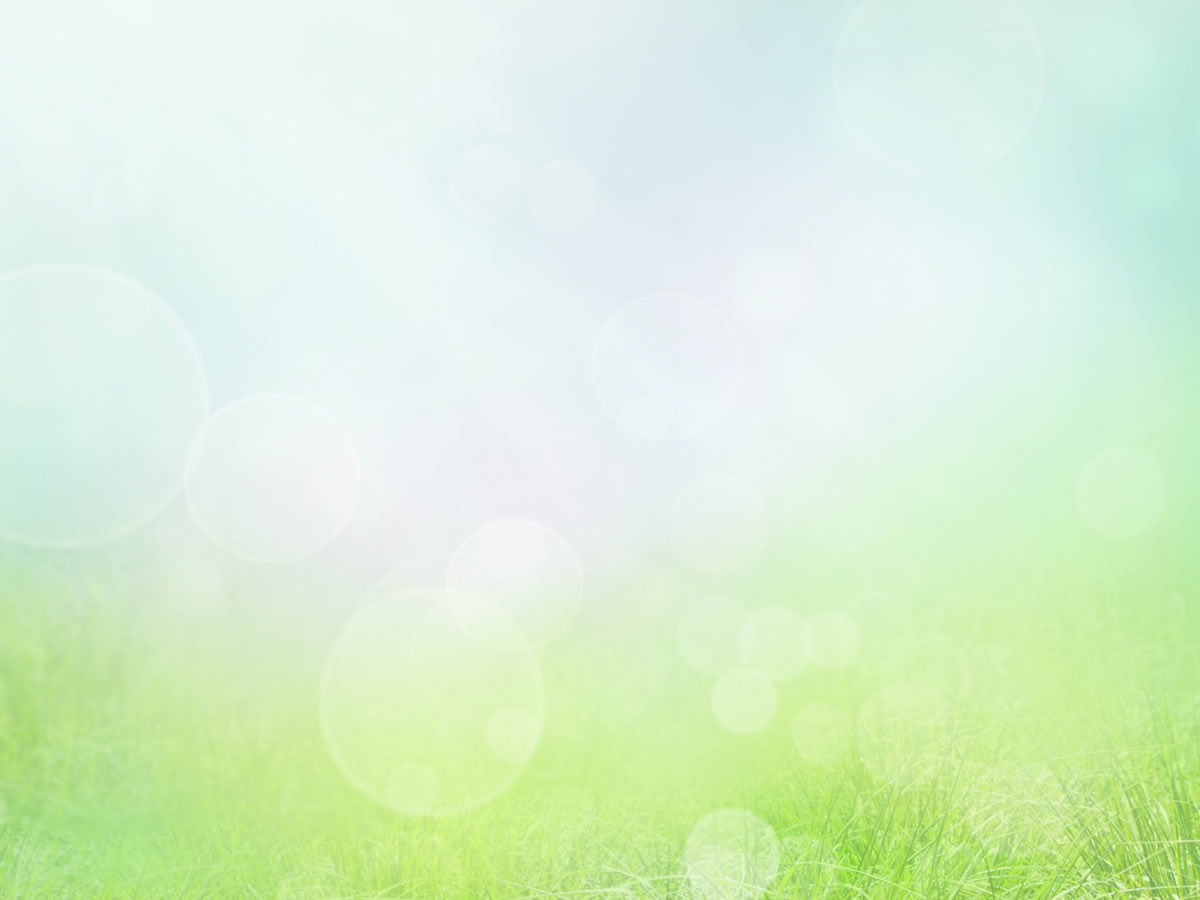 贖回，我愛報揚使人知！
由羊羔的寶血贖回；
由主的無限慈悲贖回，
永遠做祂子兒無廢。
贖回，贖回，
由羊羔的寶血贖回；
羊羔血贖回，靠寶血。
永遠做祂子兒無廢。
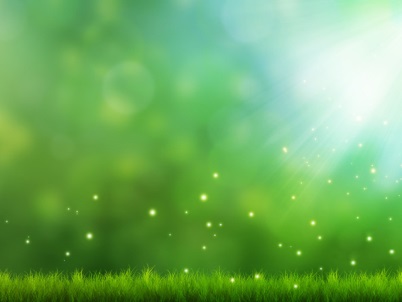 我懷念我所愛的救主，
通日思念祂無後悔，
我吟詩因為我否恬恬，
仁愛做我詩歌主題。
我知欲覲衪美妙面容，
是王祂律法我歡喜，
極仁愛在保護我腳步，
在冥時使我可吟詩。
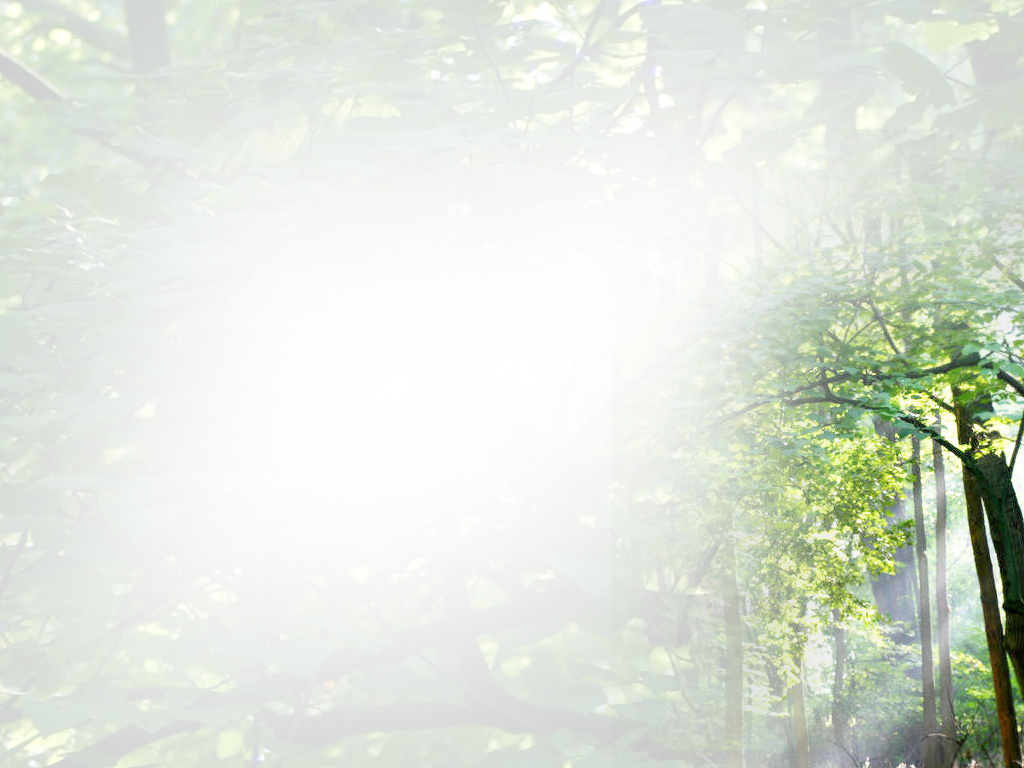 贖回，贖回，
由羊羔的寶血贖回；
羊羔血贖回，靠寶血。
永遠做祂子兒無廢。永遠做祂子兒無廢。永遠做祂子兒無廢。永遠做祂子兒無廢。